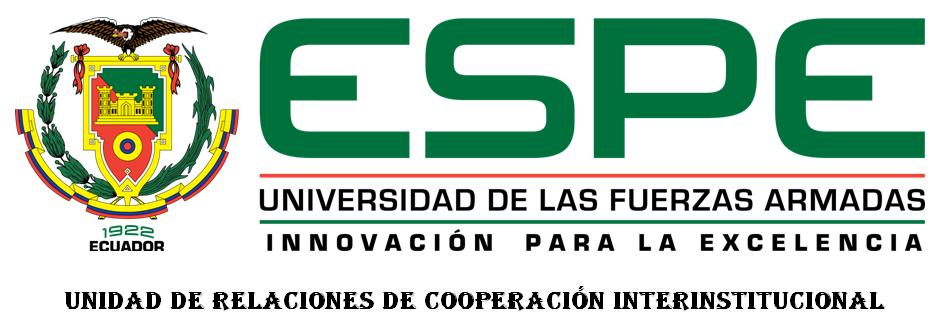 DEPARTAMENTO DE CIENCIAS ECONÓMICAS, ADMINISTRATIVAS Y DE COMERCIO
CARRERA DE INGENIERÍA EN COMERCIO EXTERIOR Y NEGOCIACIÓN INTERNACIONAL
PRESENTACIÓN DEFENSA DE GRADO
TEMA: “INCIDENCIA DE LOS MECANISMOS DE PROMOCIÓN DE LAS EXPORTACIONES ECUATORIANAS. CASO DE ESTUDIO: PALMITO. PERIODO 2011-2016”
Elaborado por:
Diana Carolina Ochoa Macías
Quito, 10 de Septiembre del 2018
EL PALMITO
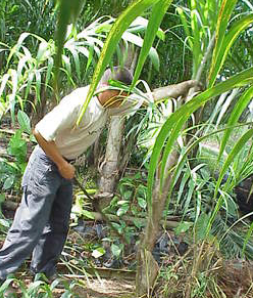 Pejibaye = Chontaduro
Presentaciones
1987 Producción
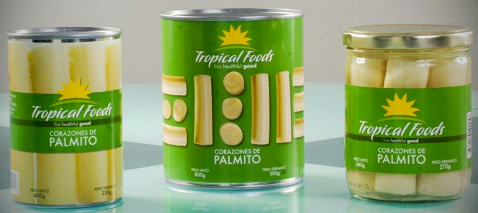 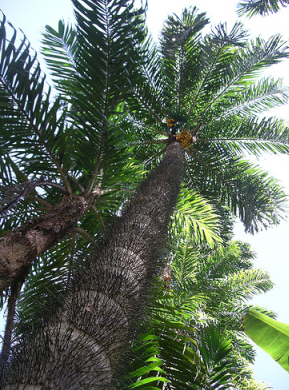 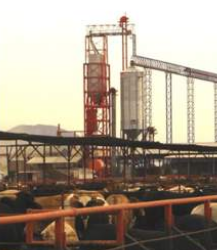 1991 Industria
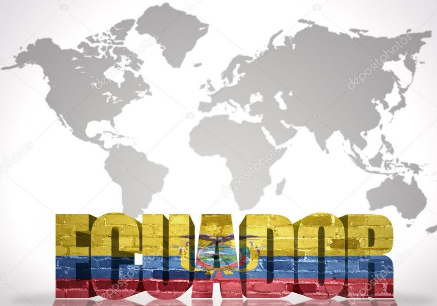 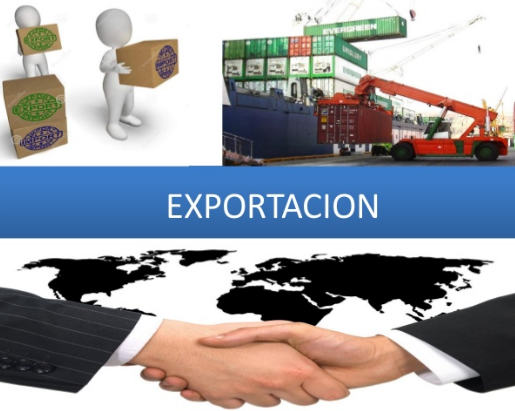 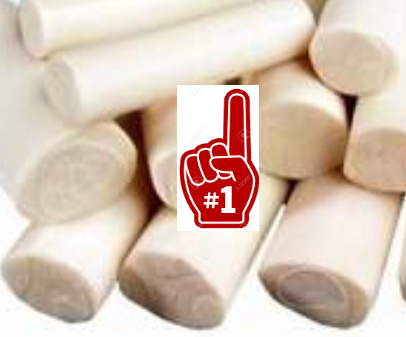 2001
EL PALMITO
Principales  mercados
Principales competencias
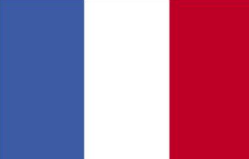 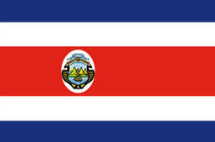 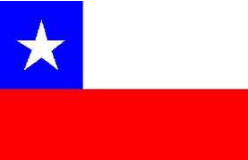 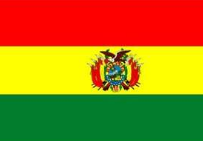 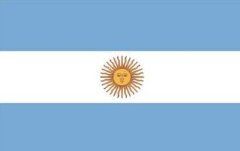 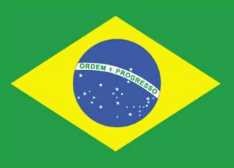 Comparación entre países de la CAN
Instituciones públicas
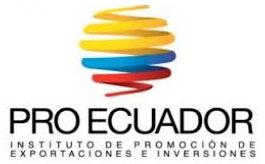 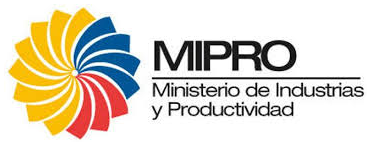 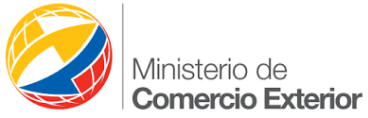 HERRAMIENTAS DEL SISTEMA DE PROMOCIÓN DE EXPORTACIONES
Misiones Comerciales
Ferias Internacionales
PRO ECUADOR
Ruedas de Negocios
Clásica del Comercio Internacional o Ventaja Absoluta.
El teórico Adam Smith
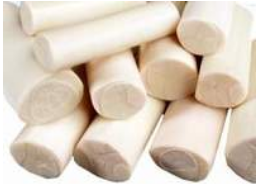 Teorías
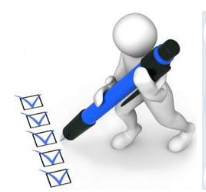 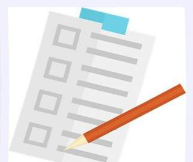 Localización:
El teórico Adam Smith
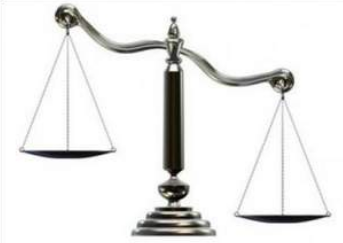 Teorías
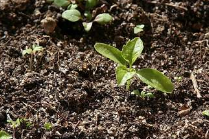 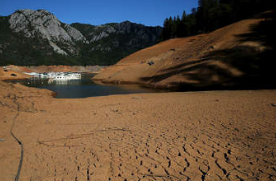 Pura y Monetaria del Comercio Internacional
Pura: Comercialización
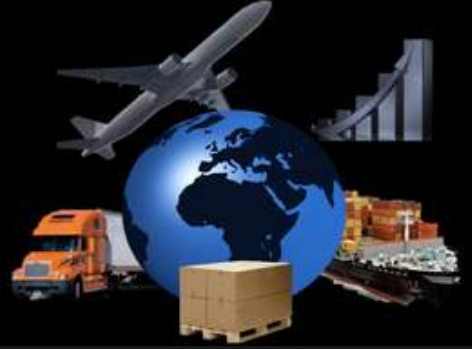 Teorías
Monetaria: Circulación monetaria
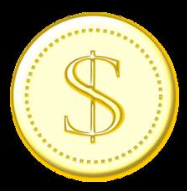 Preguntas de Investigación
¿Cuáles son las estrategias de promoción gubernamental y como inciden los mecanismos en las exportaciones del palmito?
¿Cómo han evolucionado las exportaciones del palmito dentro del periodo de estudio 2011-2016?
Objetivo general
Analizar las incidencias de los mecanismos de promoción gubernamental de las exportaciones de palmito en los mercados Internacionales para fortalecer las ventajas competitivas de las exportaciones. Período 2011-2016.
Objetivo especifico
Identificar las estrategias de promoción gubernamental aplicadas a las exportaciones del palmito.
Realizar un estudio descriptivo sobre las exportaciones ecuatorianas del palmito.
Analizar la evolución de las exportaciones del palmito ecuatoriano en el período 2011-2016, vinculado con los mecanismos de promoción del gobierno.
Hipótesis
Los mecanismos de promoción tienen relación con la cantidad exportable 
del palmito, incidiendo en las exportaciones ecuatorianas.
Variables de Investigación
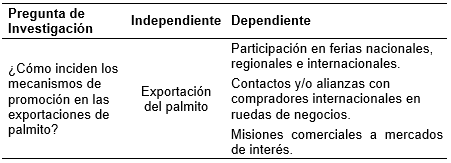 RESULTADOS
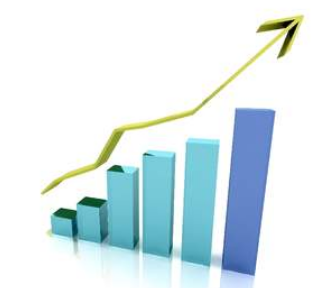 Producción
Producción de palmito por provincia
Comportamiento del Sector Agropecuario
Exportadores Nacionales
Comercio Exterior del palmito
Exportaciones anuales del palmito
Tamaño de la Muestra
Editor: Pedro Morales Vallejo
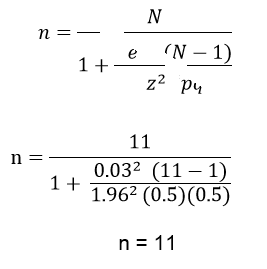 Comparación de los Mecanismos de Promoción
Matriz de Correlación de Pearson entre Variables (r)
Regresión
Regresión de Ferias Internacionales
Regresión de Ruedas de Negocios
Encuesta
Encuesta
Conclusión
Se define que Ecuador es un país netamente productor y exportador de palmito, las exportaciones dentro del periodo de estudio fueron de $436.020,55, mientras que las importaciones muestran un valor mínimo de $91,87 mil millones de dólares.
Actualmente el palmito ecuatoriano se encuentra posesionado principalmente en el mercado Europeo, Francia es el país que registra mayores cifras de exportaciones de palmito en Ecuador, también en el continente de América Latina, Ecuador registra una importante participación en las exportaciones de palmito, en países como Chile es el país que consume mayor cantidad de palmito ecuatoriano, seguido por Argentina.
Existen mecanismos de promoción Gubernamentales como son Ruedas de Negocios, Misiones Comerciales, Ferias nacionales e internacionales y las Misiones Comerciales  que apoyan al sector palmicultor, facilitando el ingreso a mercados como Francia, Chile, Argentina, Estados Unidos, entre otros
Recomendaciones
Ecuador debe aprovechar la tendencia mundial hacia los productos ecológicos, es de vital importancia que se realicen campañas sobre las propiedades del palmito ecuatoriano considerado de gran calidad, empleando las ventajas que las tecnologías digitales pueden proveer en tal sentido y que conjuntamente con la inteligencia comercial, se puedan promocionar y explotar sus beneficios, a fin de incrementar el consumo del palmito no solo a nivel nacional, sino también a nivel mundial
Es importante realizar estudios sobre todo el ciclo del negocio del palmito desde la siembra, mantenimiento, cosecha, regeneración, producto final, comercialización para que así, basándose en la eficiencia de todo el proceso, sea producto altamente rentable para quienes exportan
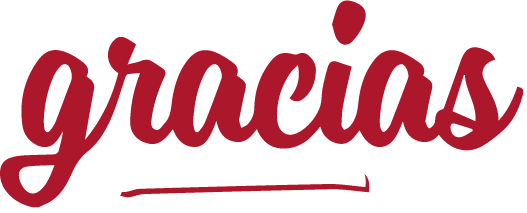